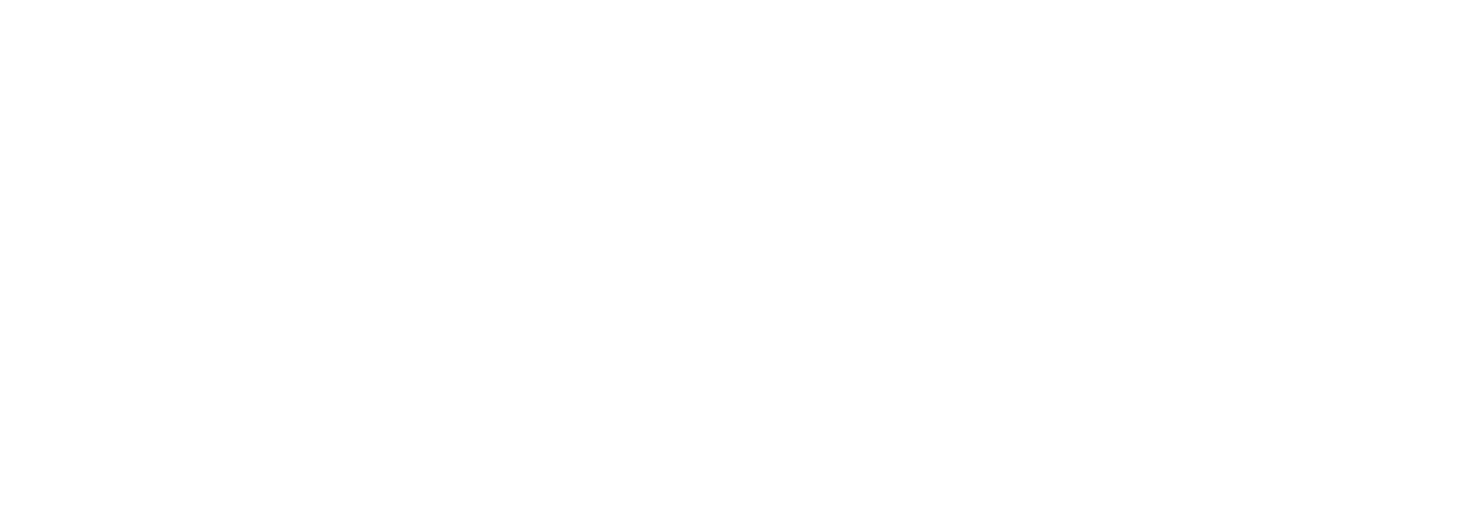 www.mertech.ru
Назначение
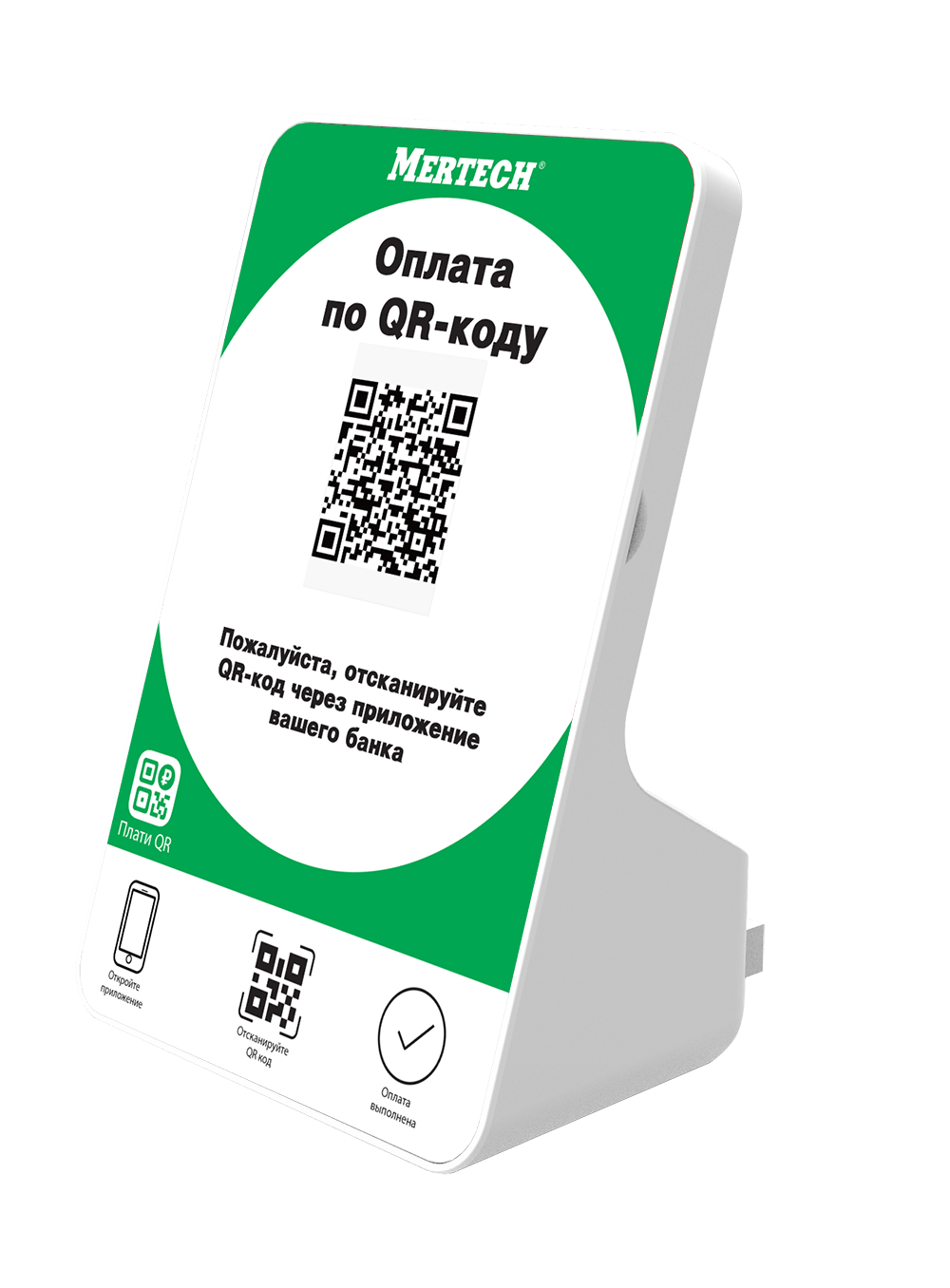 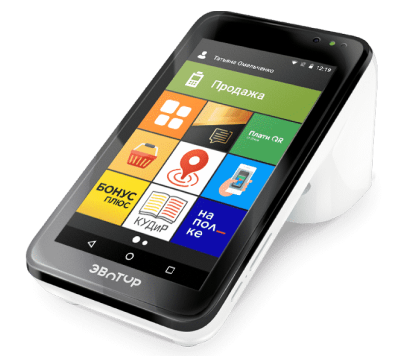 QR-дисплей — это небольшое устройство для 
отображения QR-кода. Он подключается напрямую 
к кассе. Покупатели могут сканировать код с 
экрана и переводить деньги на счет магазина.
2
преимущества
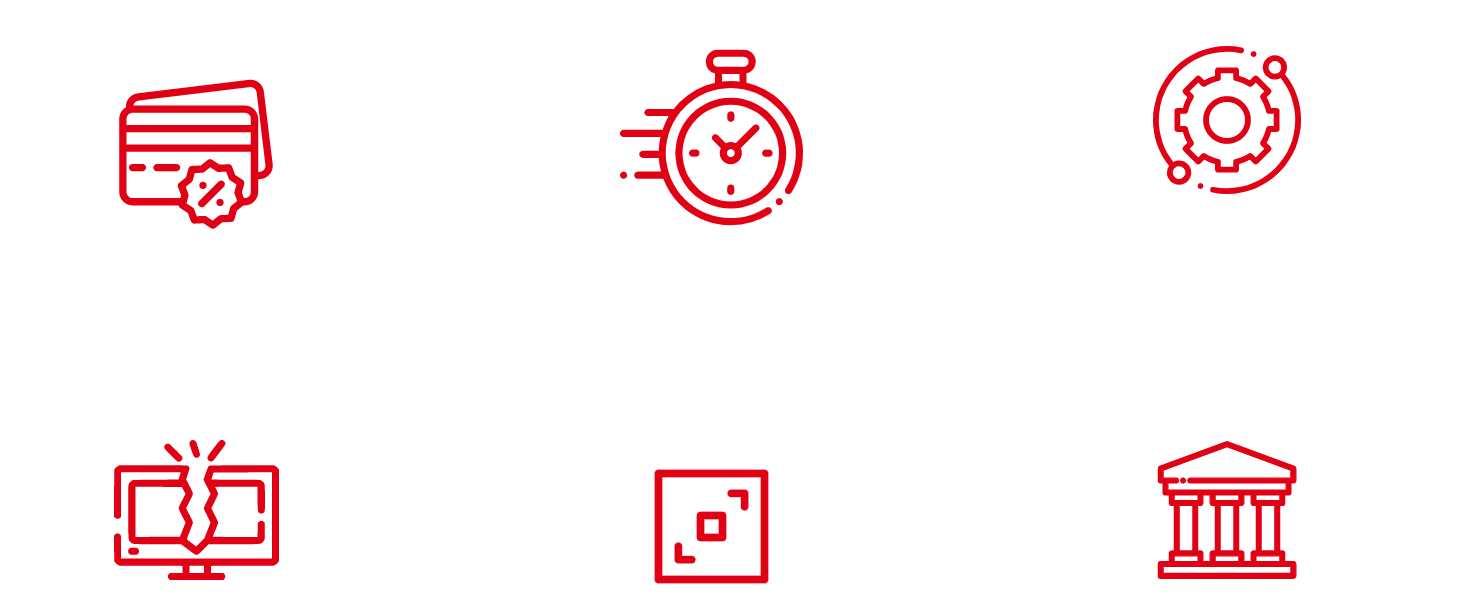 НИЗКАЯ СТАВКА
СКОРОСТЬ
ФУНКЦИОНАЛЬНОСТЬ
деньги перечисляются со
счета на счет за 15 секунд
поддержка работы с 
динамическими кодами
эквайринга: 0,4-0,7%
НАДЕЖНОСТЬ
КОМПАКСТНОСТЬ
УНИВЕРСАЛЬНОСТЬ
экран выдерживает 
Намеренные удары и 
случайные падения
дисплей занимает мало 
места в кассовой зоне
все крупные банки России 
поддерживают СБП
3
Цветовые решения и характеристики
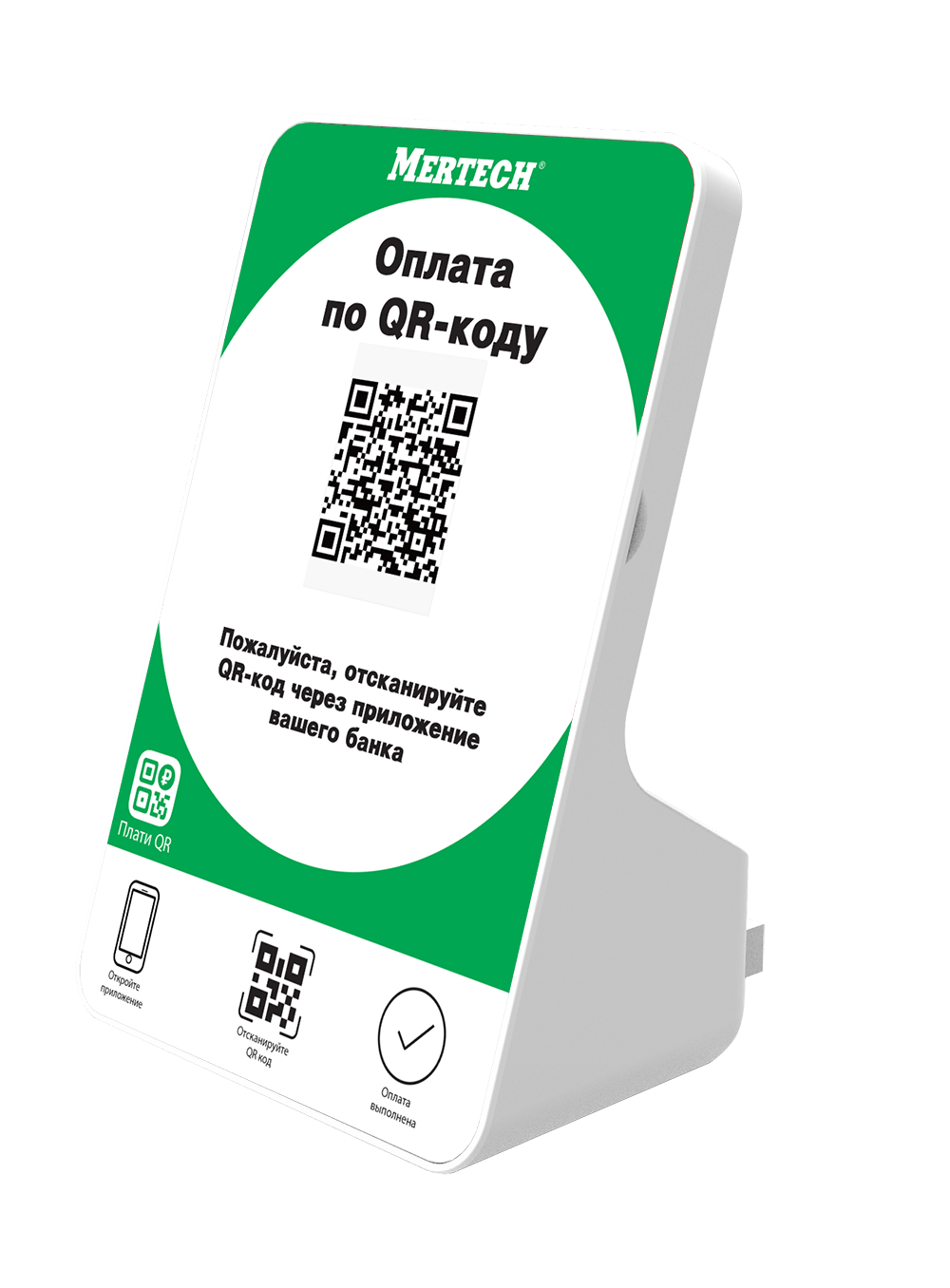 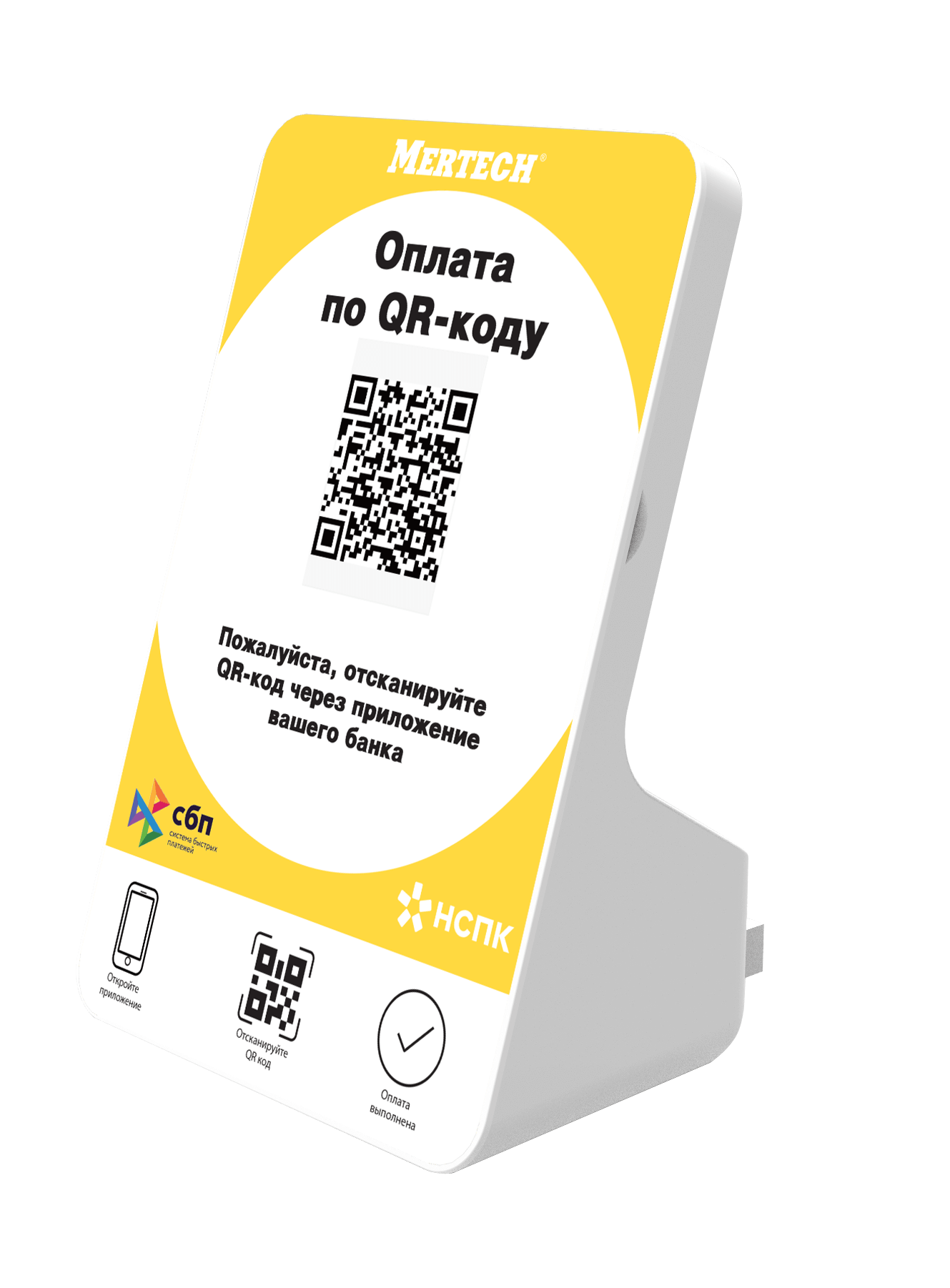 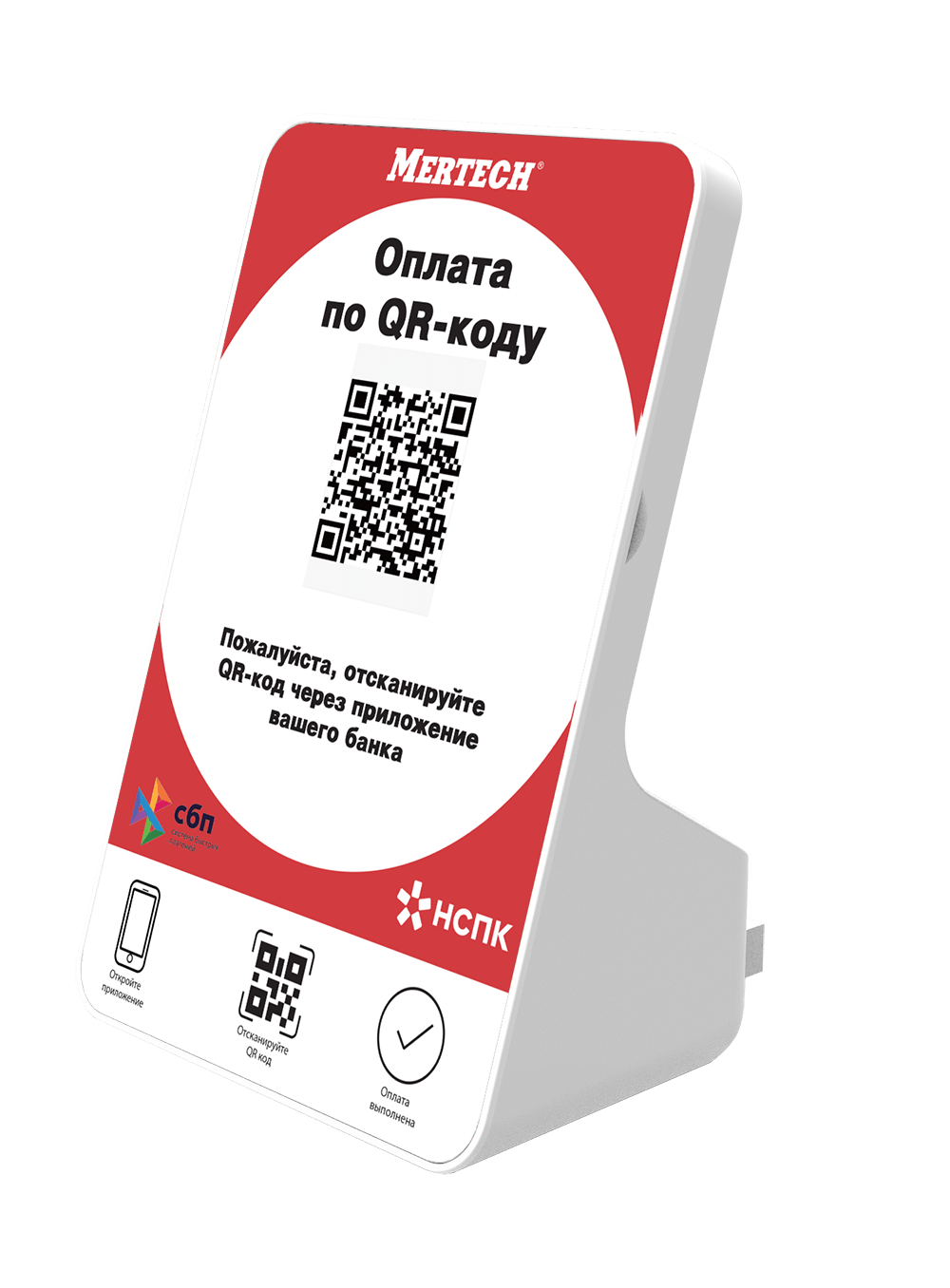 4
Принцип работы
Кассир формирует список покупок с помощью сканера штрих-кодов
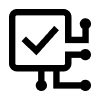 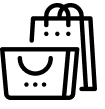 0
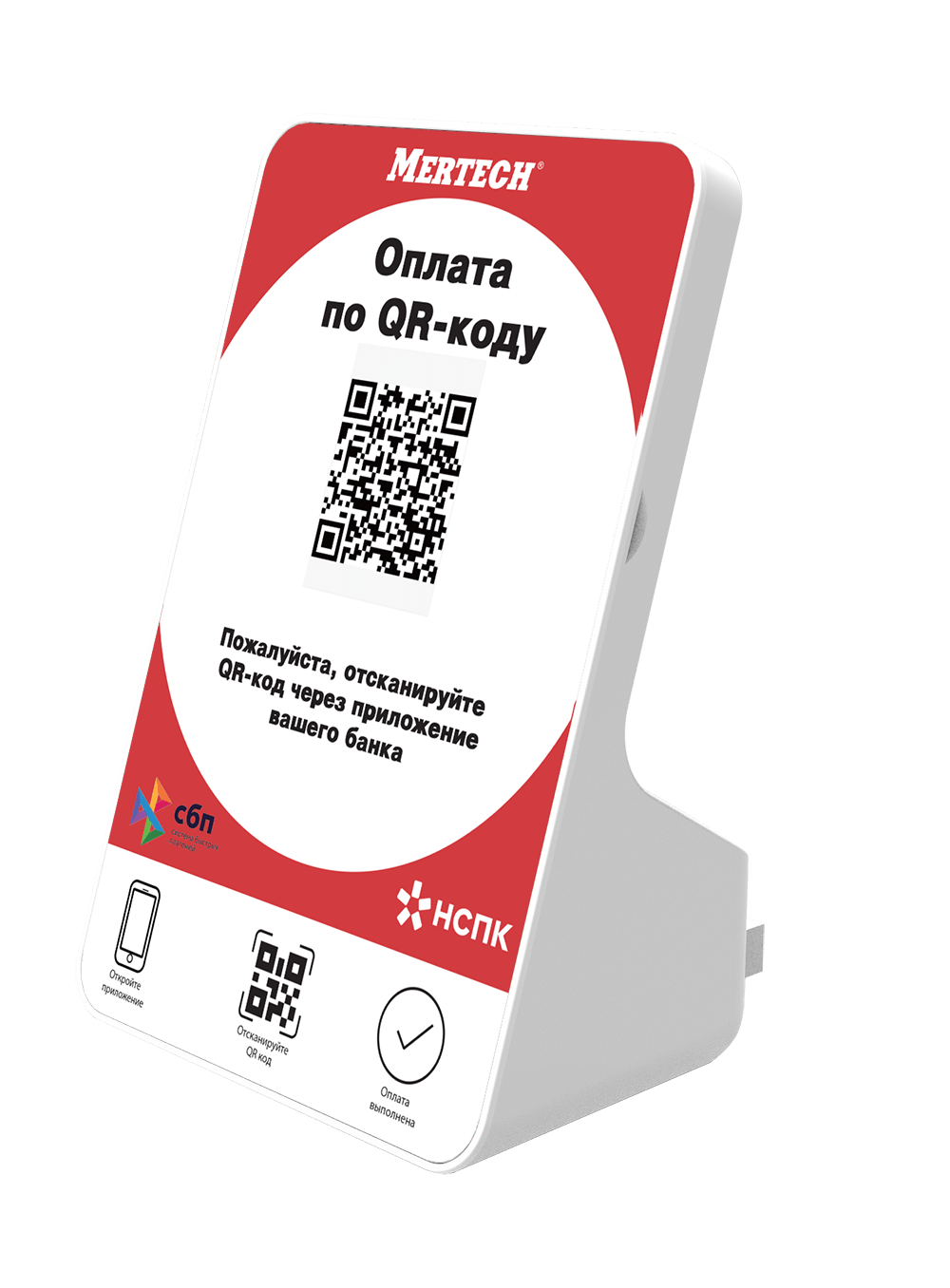 Кассир получает уведомление о том, что деньги поступили на счет организации
Онлайн-касса генерирует уникальный QR Code на общую сумму
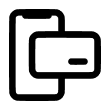 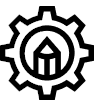 Сгенерированный штрихкод отображается на дисплее
Клиент оплачивает покупки через мобильное приложение своего банка
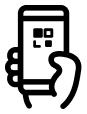 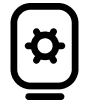 Покупатель считывает штрихкод с помощью камеры смартфона
5
Процесс получения информации
Проверка и подготовка данных для регистрации QR-кода в СБП
2
Предоставление 
данных для 
регистрации в 
СБП QR-кода
Заявка на
получение
QR-кода
3
1
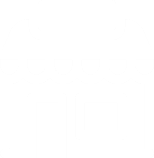 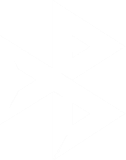 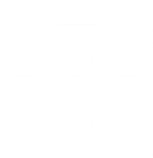 Предоставление 
QR-кода в виде 
payload в 
онлайн-кассу
Подтверждение 
регистрации 
QR-кода в виде 
payload
ТСП
СБП
Агент
ТСП
4
5
Онлайн касса передает 
payload на QR-дисплей
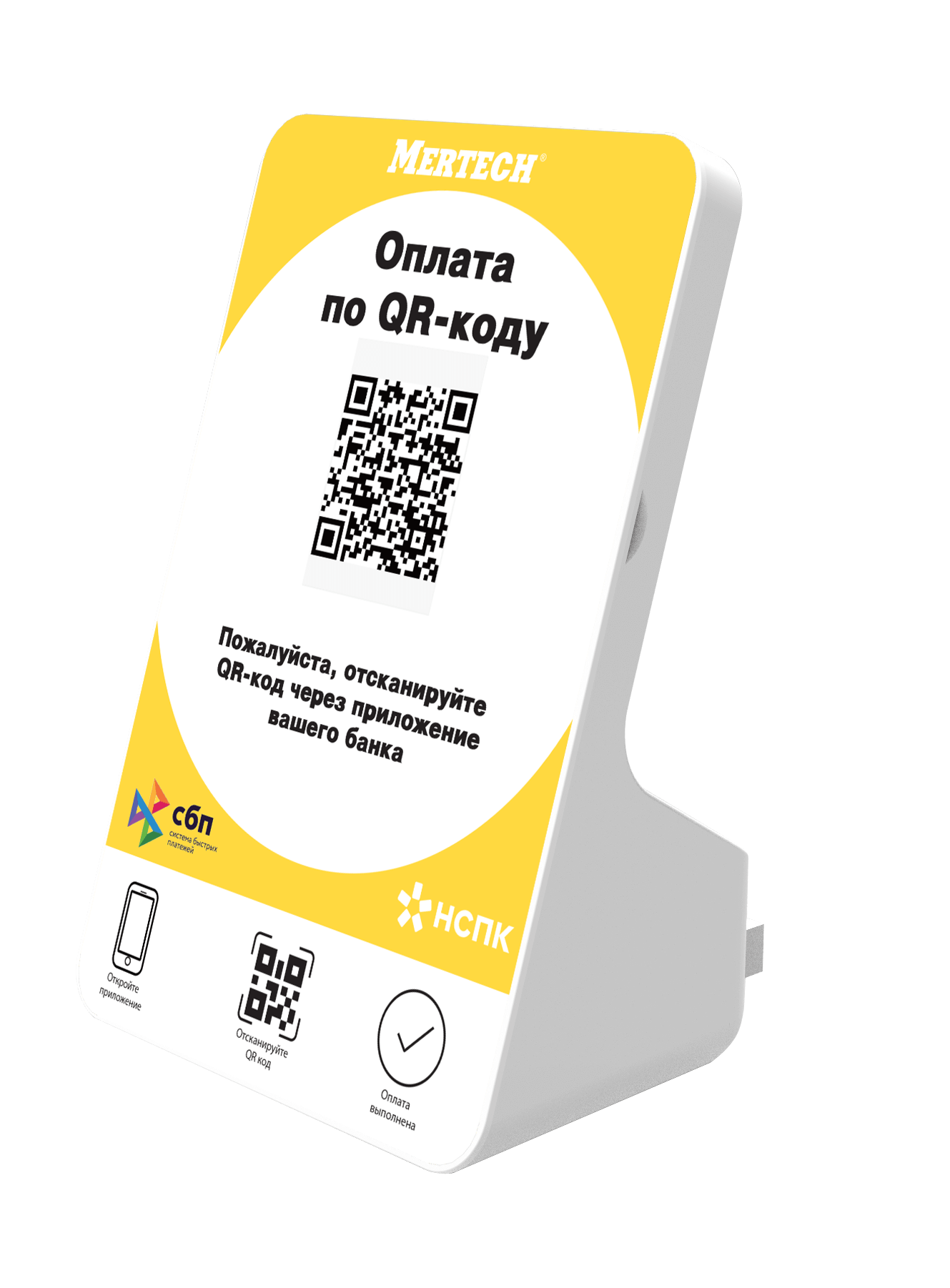 6
QR-дисплей преобразует 
payload в QR-код
7
6
выгода
7
Банки системы быстрых платежей
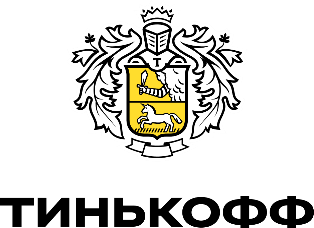 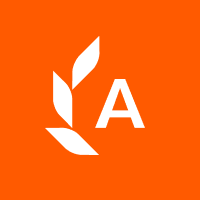 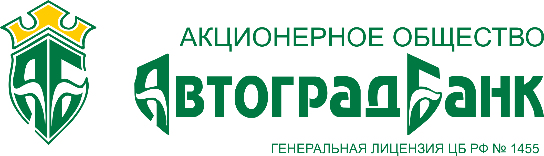 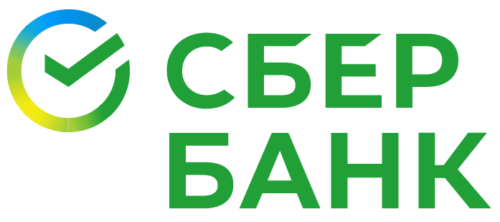 Абсолют
банк
Автоградбанк
Тинькофф
Сбербанк
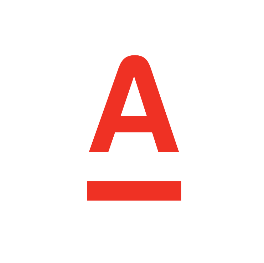 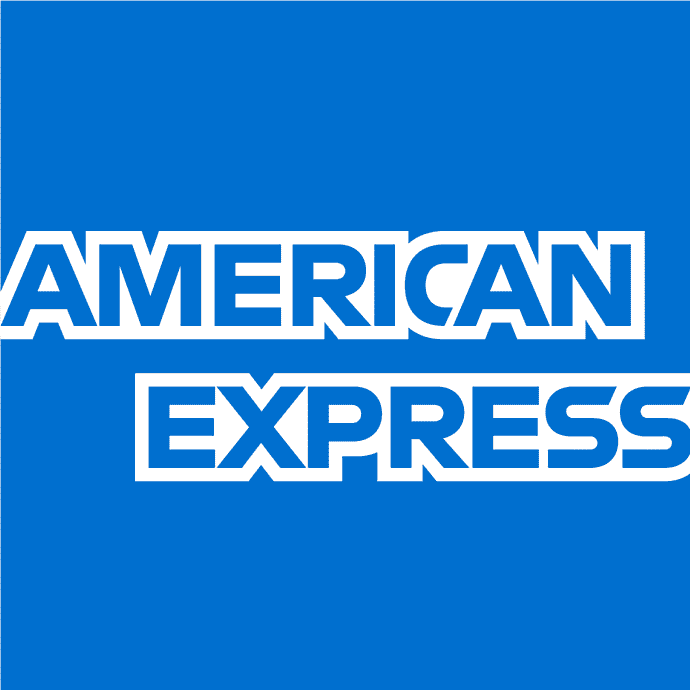 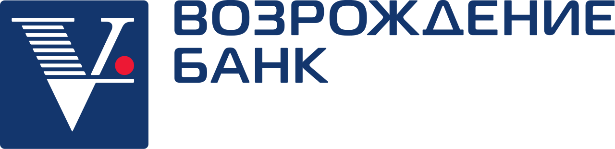 Альфа-
банк
Ак Барс 
банк
Американ 
Экспресс
Возрождение
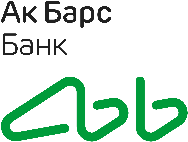 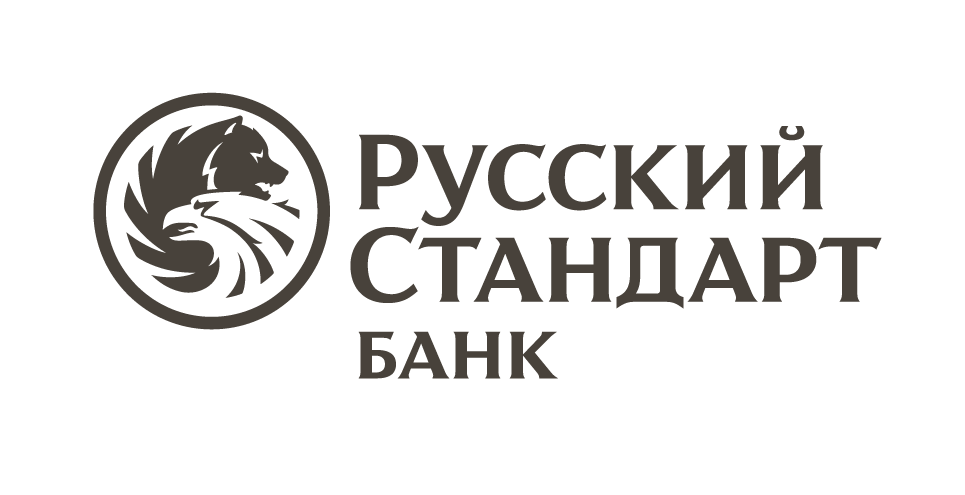 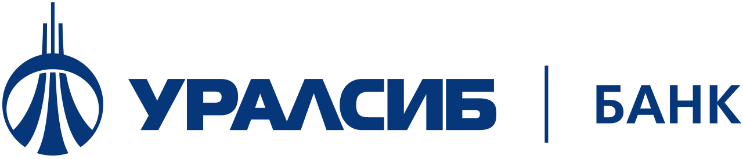 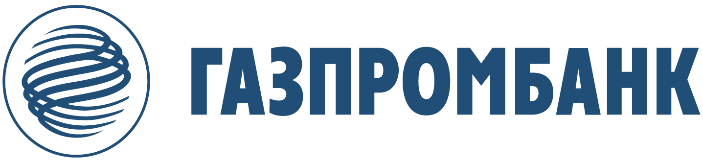 Русский 
стандарт
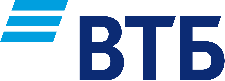 Газпромбанк
ВТБ
Уралсиб
6
Сценарии приема платежей через сбп
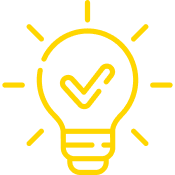 6
Сферы применения
Розничная торговля
Оптовая торговля
Ресторанный бизнес
Сфера 
услуг
Заправочные станции
Службы доставки
Рынки и ярмарки
Такси и каршеринг
10
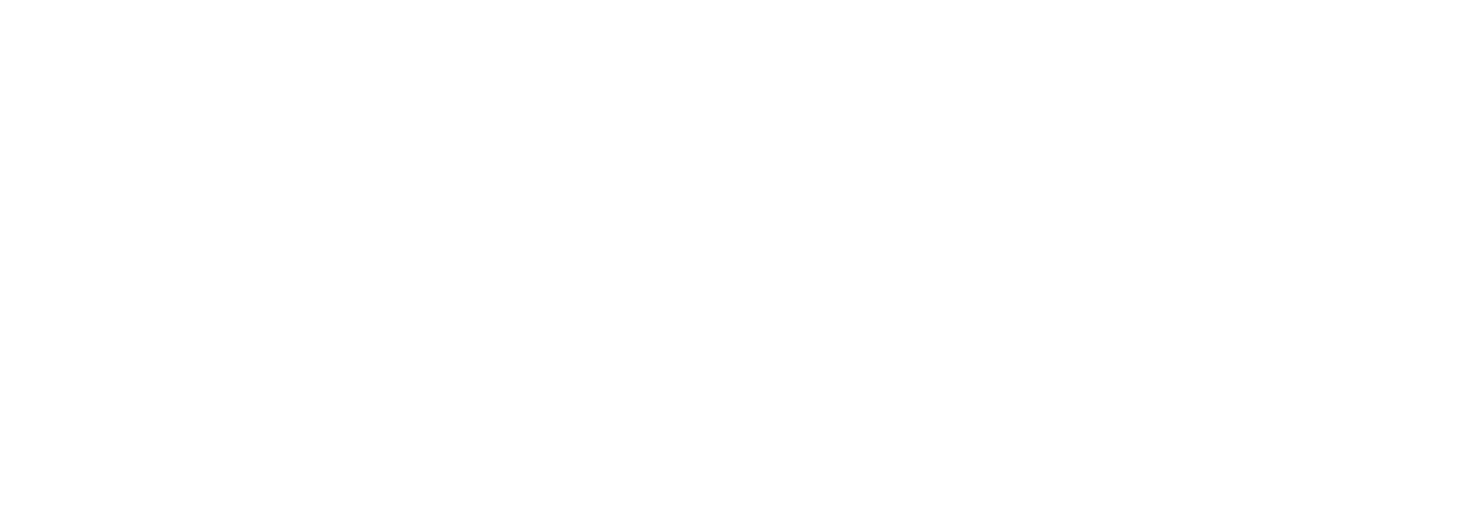 Адрес: МО, Щелковский р-он, д. Медвежьи Озера, ул. Сосновая, дом 11
Телефоны: 8(800) 333-00-14
                     8(495) 651 65 15
Email: sales@mertech.ru
www.mertech.ru